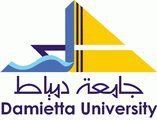 208M
Molecular Biology (1)
Dr. Heba Ebeed
2020
Translation
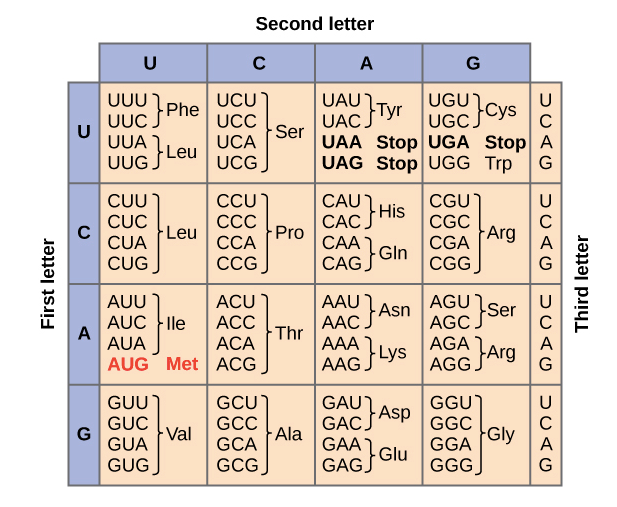 Genetic code
Ribosomes
Transfer RNAs (tRNAs)
Some tRNAs bind to multiple codons ("wobble")
The 3D structure of a tRNA
Loading a tRNA with an amino acid
Steps of translation
Initiation
Elongation
Termination
Initiation
In order for translation to start, we need a few key ingredients. These include:
A ribosome (which comes in two pieces, large and small)
An mRNA with instructions for the protein we'll build
An "initiator" tRNA carrying the first amino acid in the protein, which is almost always methionine (Met)
During initiation, these pieces must come together in just the right way. Together, they form the initiation complex, the molecular setup needed to start making a new protein.
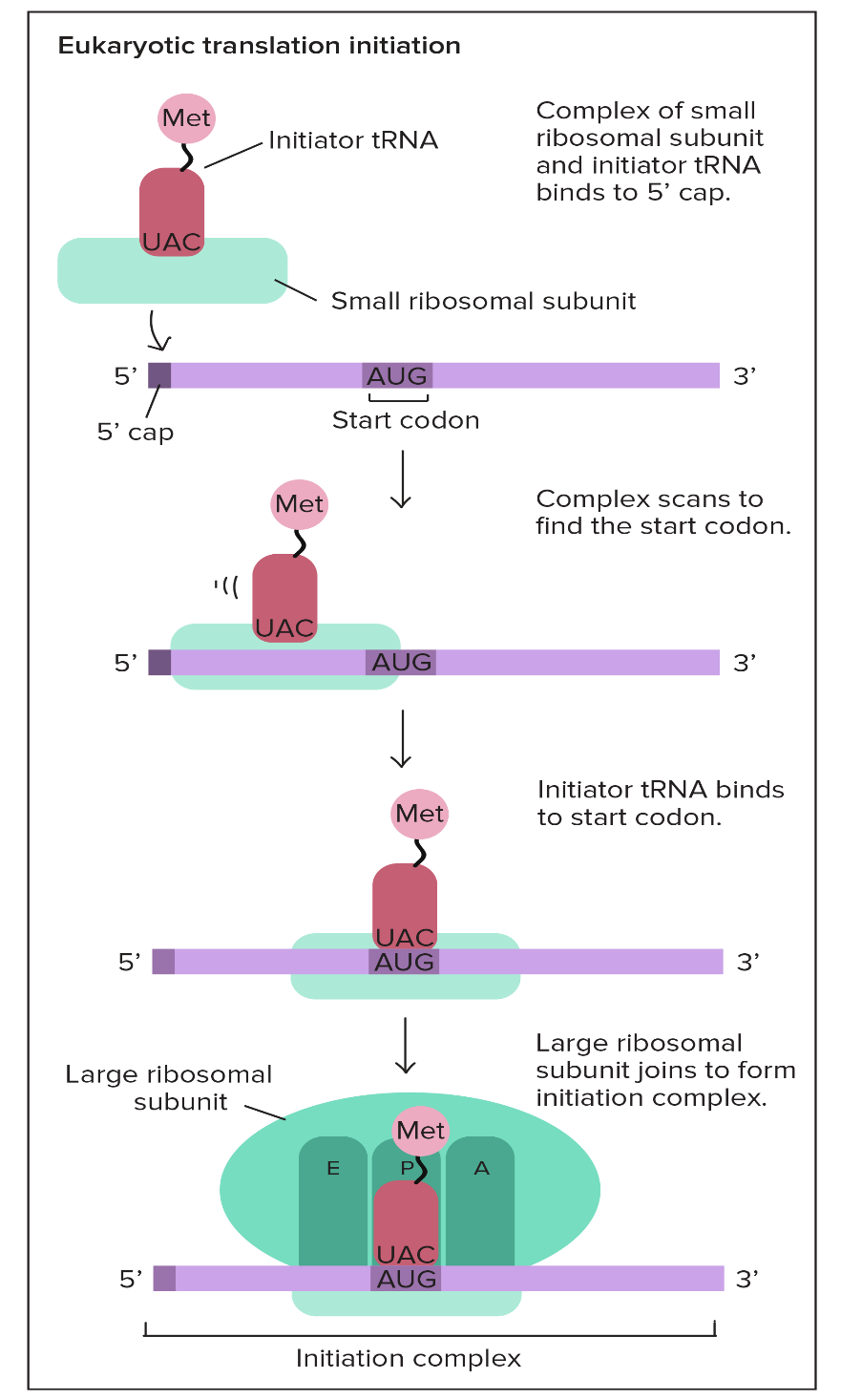 Elongation
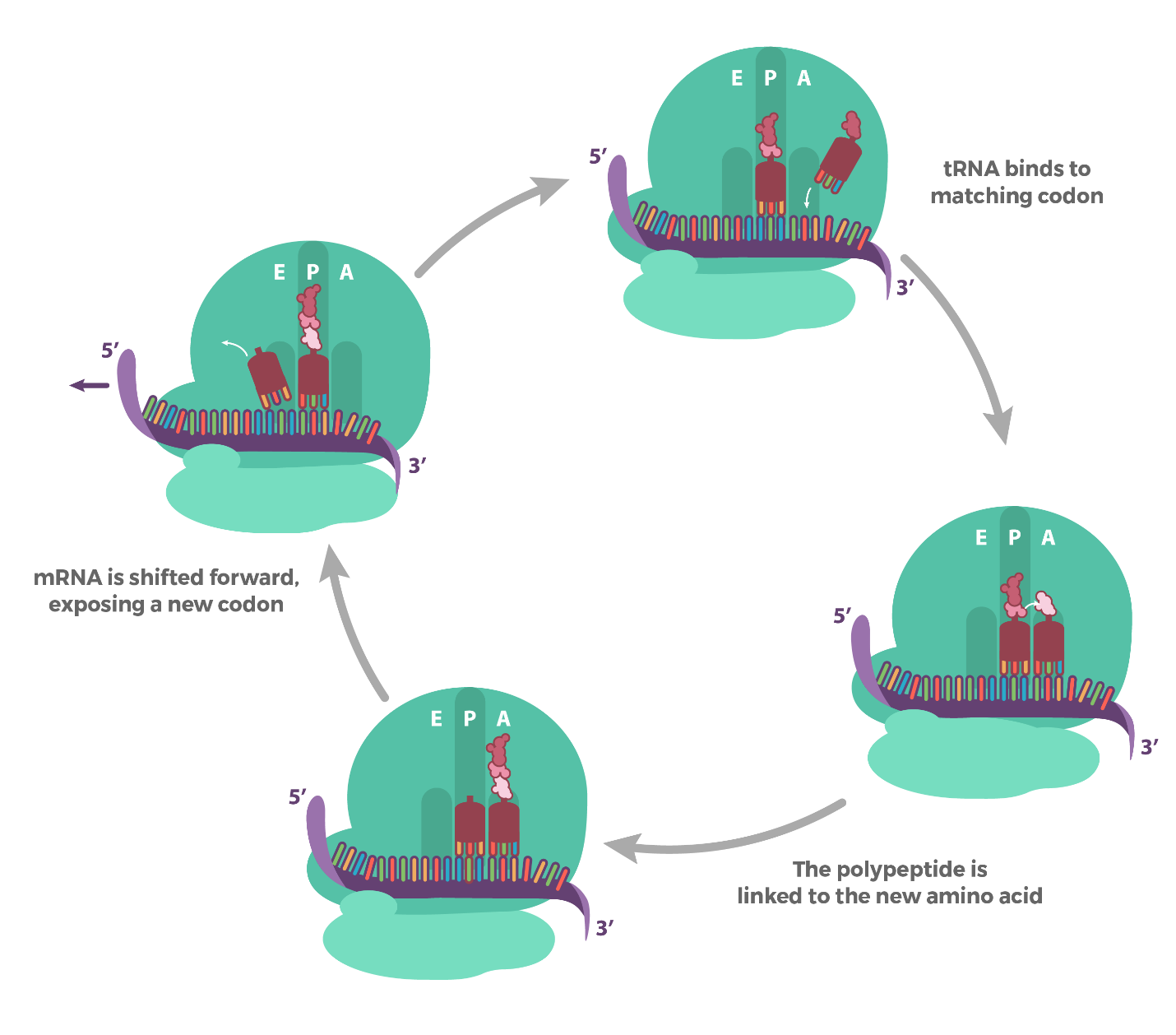 Elongation is the stage where the amino acid chain gets longer. In elongation, the mRNA is read one codon at a time, and the amino acid matching each codon is added to a growing protein chain.
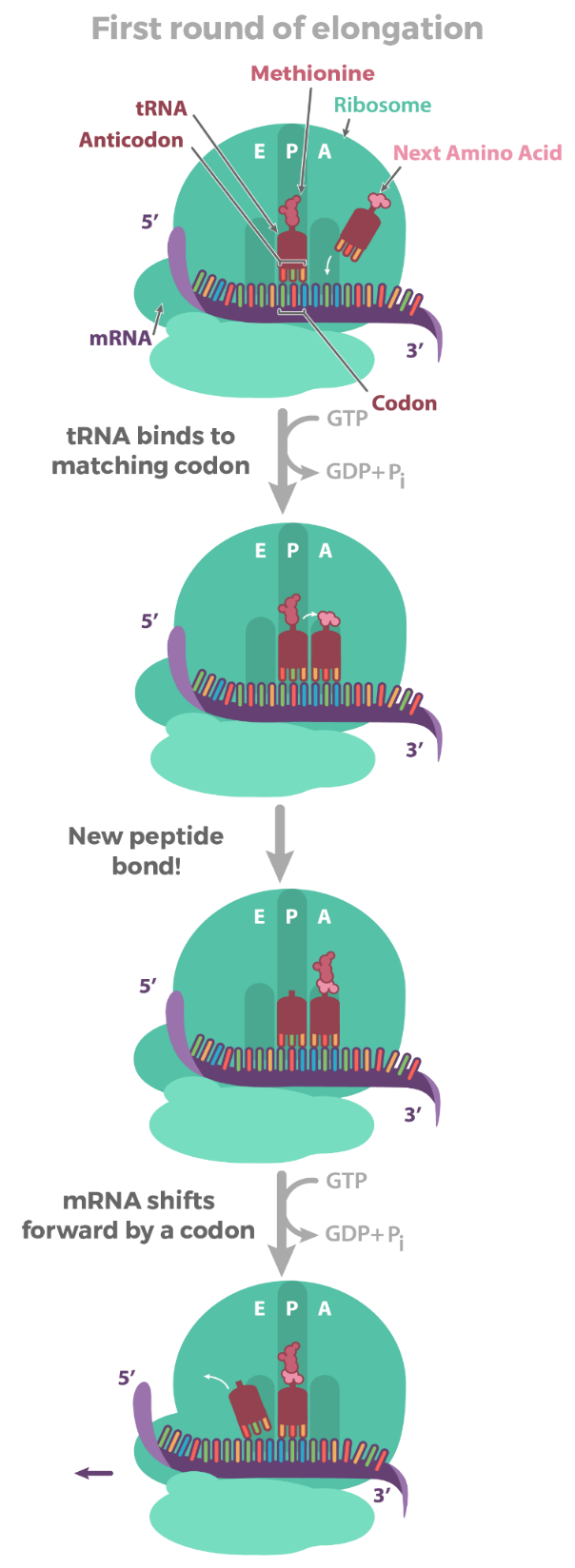 Termination
Termination happens when a stop codon in the mRNA (UAA, UAG, or UGA) enters the A site.
Protein targeting
The endomembrane system and secretory pathway
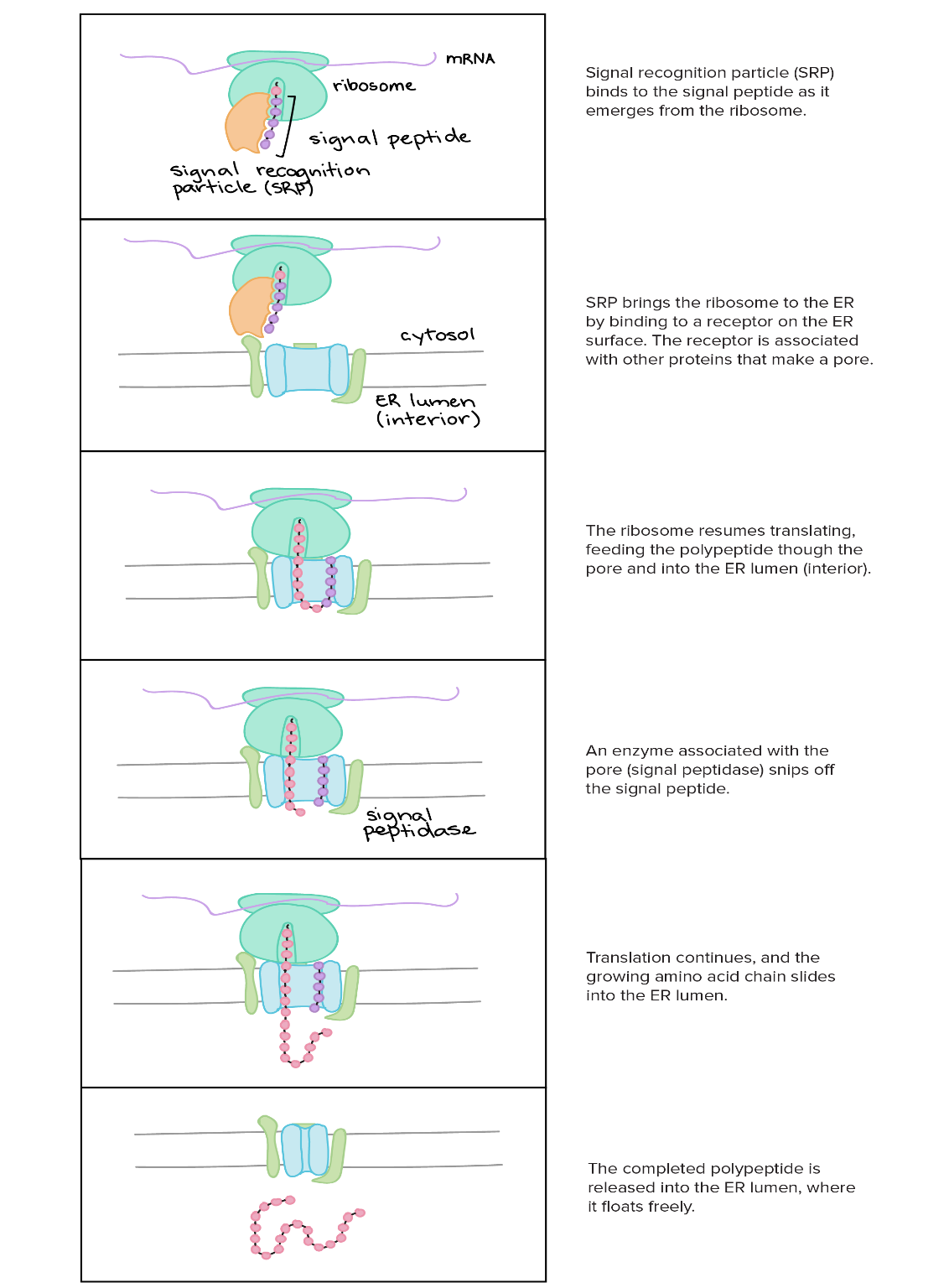 Signal peptides
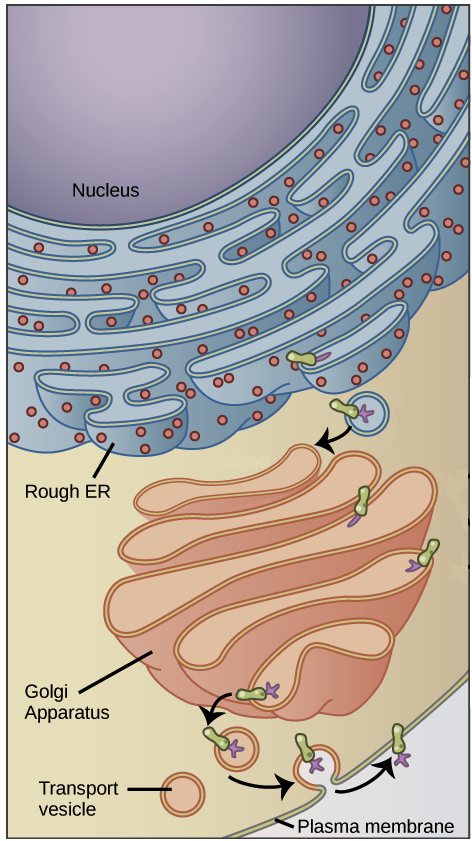 Transport through the endomembrane system
Targeting to non-endomembrane organelles